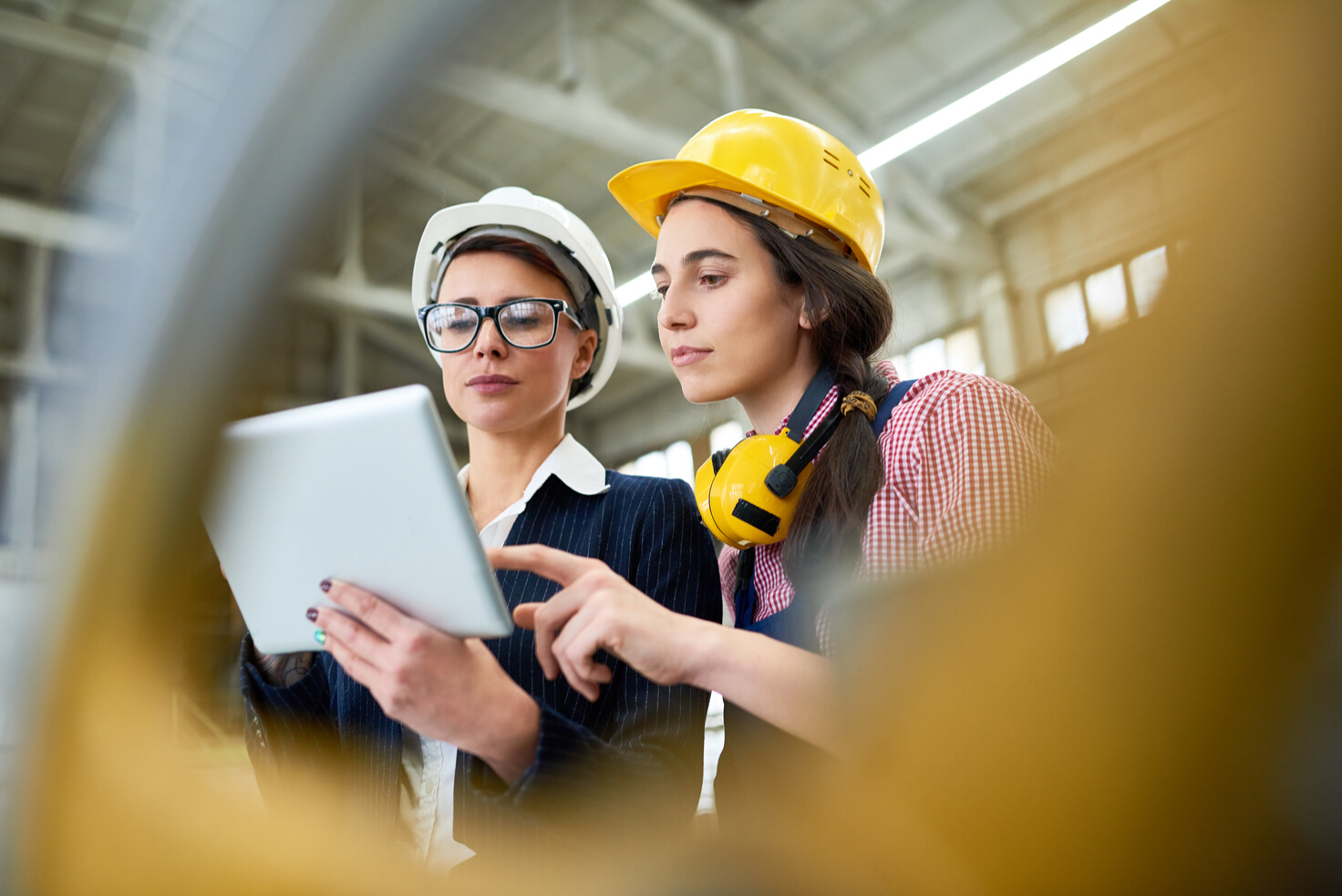 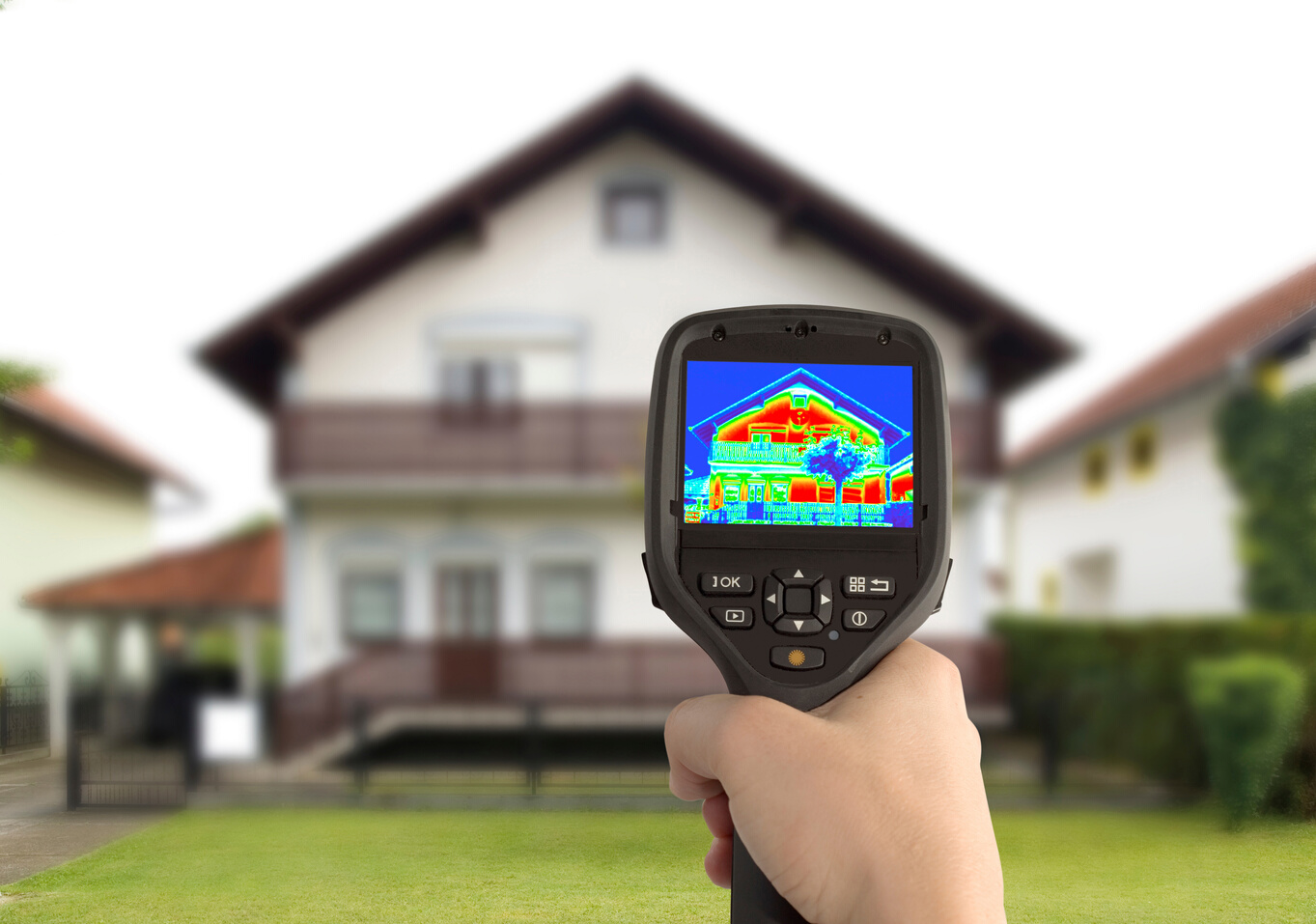 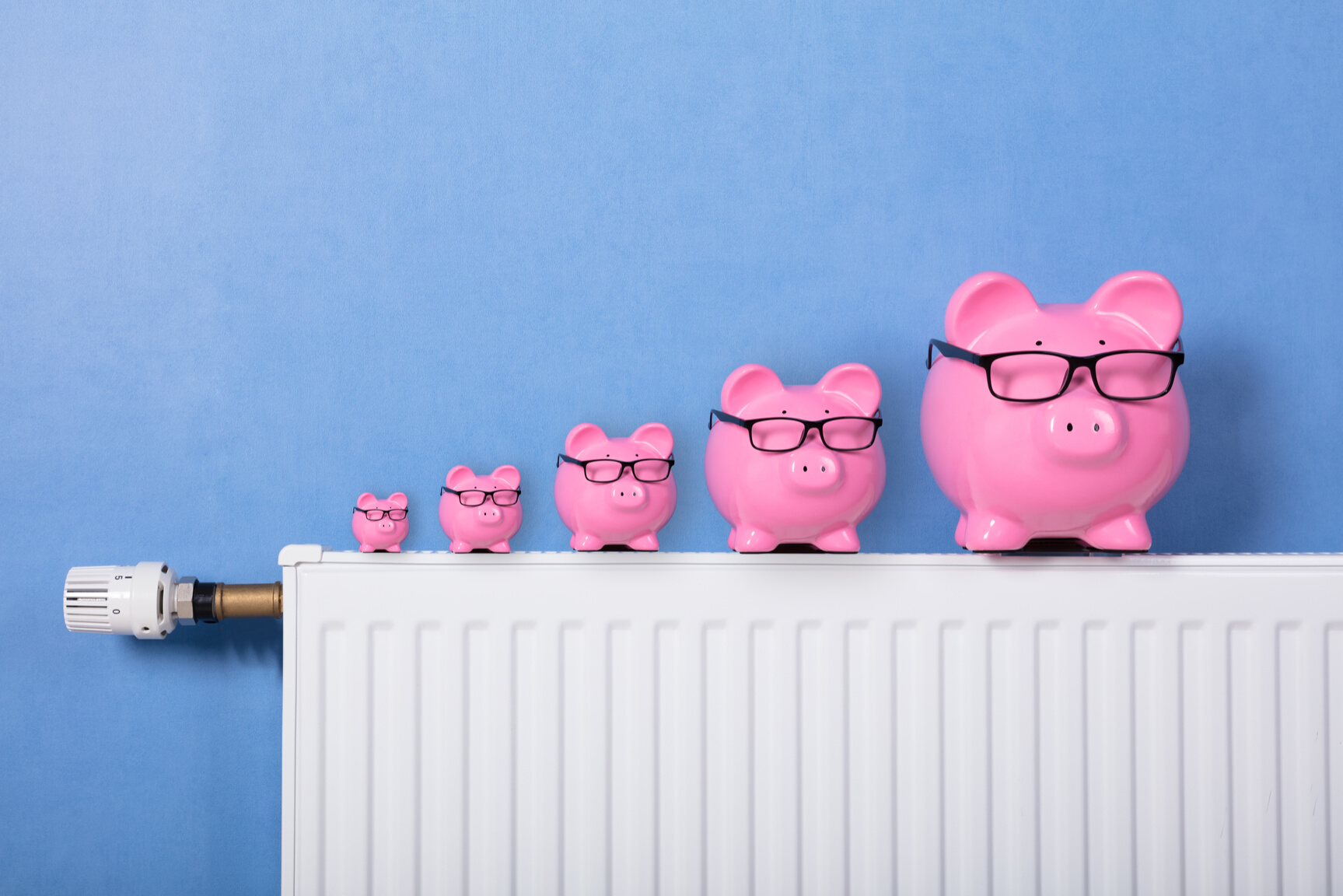 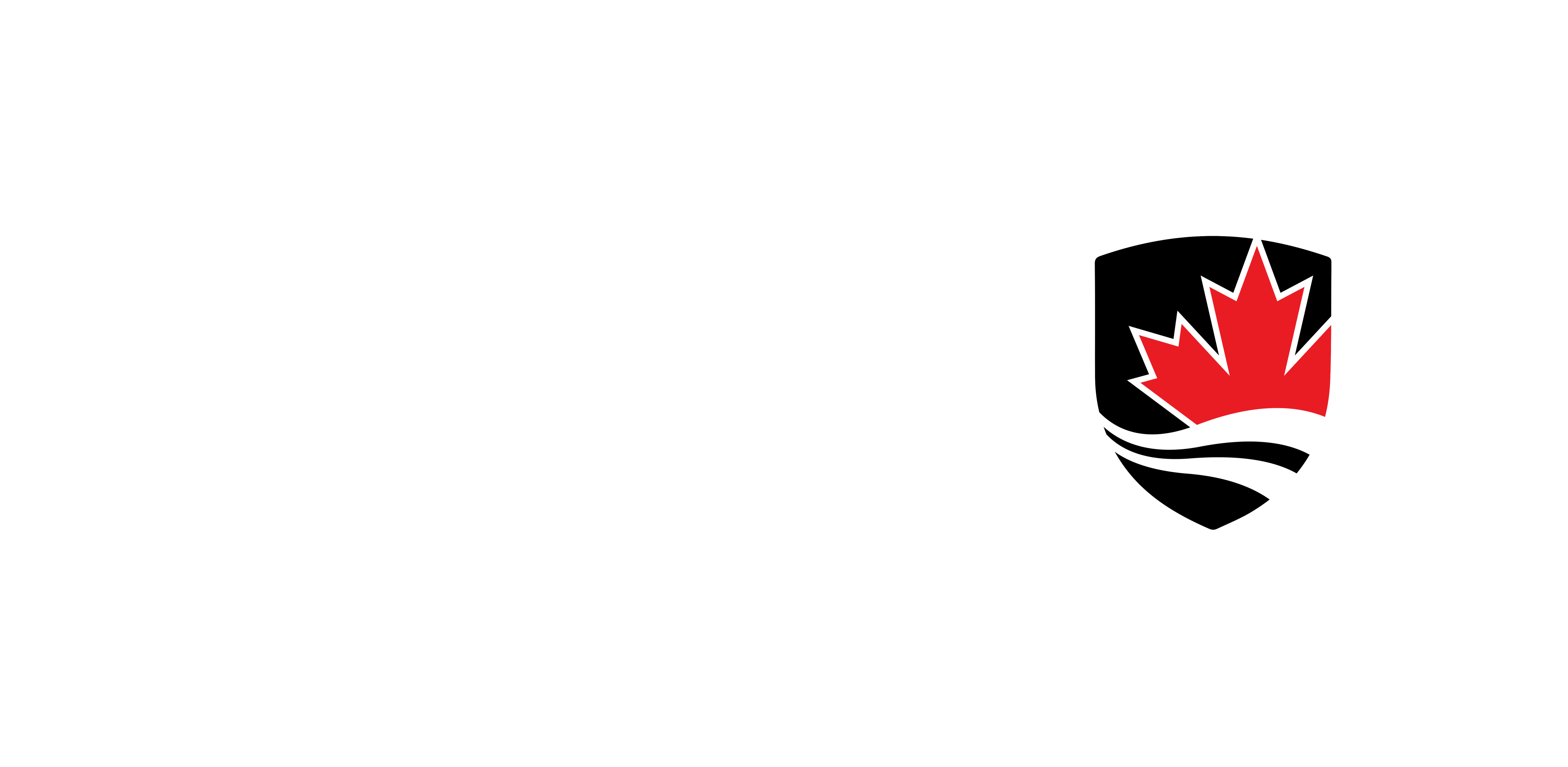 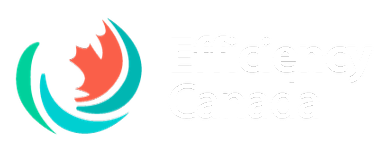 Making Policy Work for People Doing the Work
Abhilash Kantamneni, Director of Action Research

Aug 14, 2024
Efficiency Canada is the national voice for an energy efficient economy. 

We envision a future where Canada uses energy efficiency to its fullest potential.
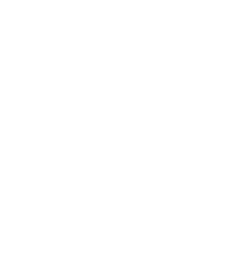 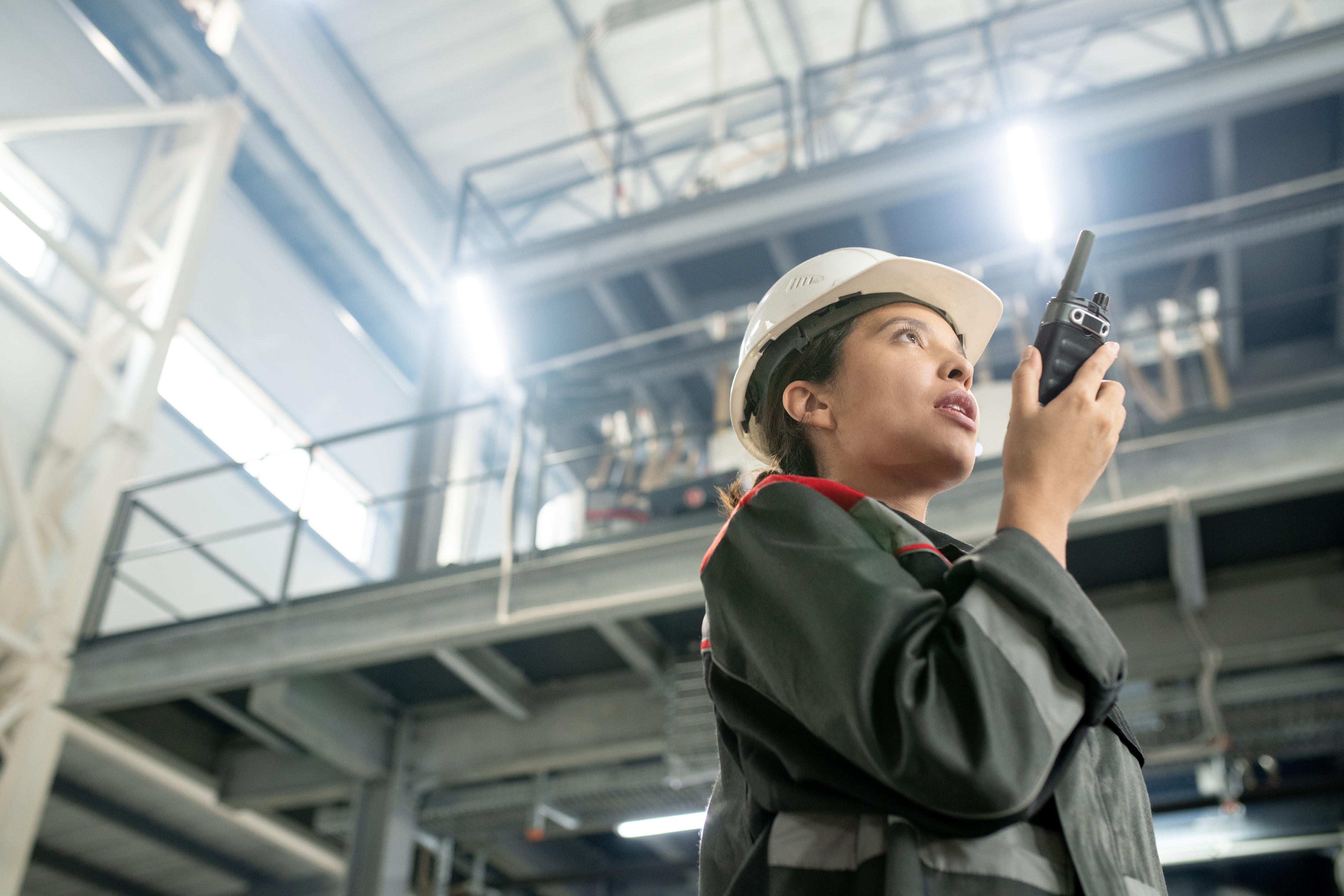 Our expertise
Research and identify effective energy efficiency policies
Communicate the benefits  and significance of investing in energy efficiency
Mobilize the energy efficiency community for collective action and change
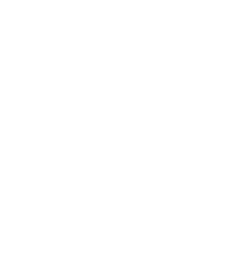 Do you believe in miracles?
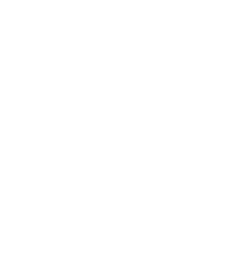 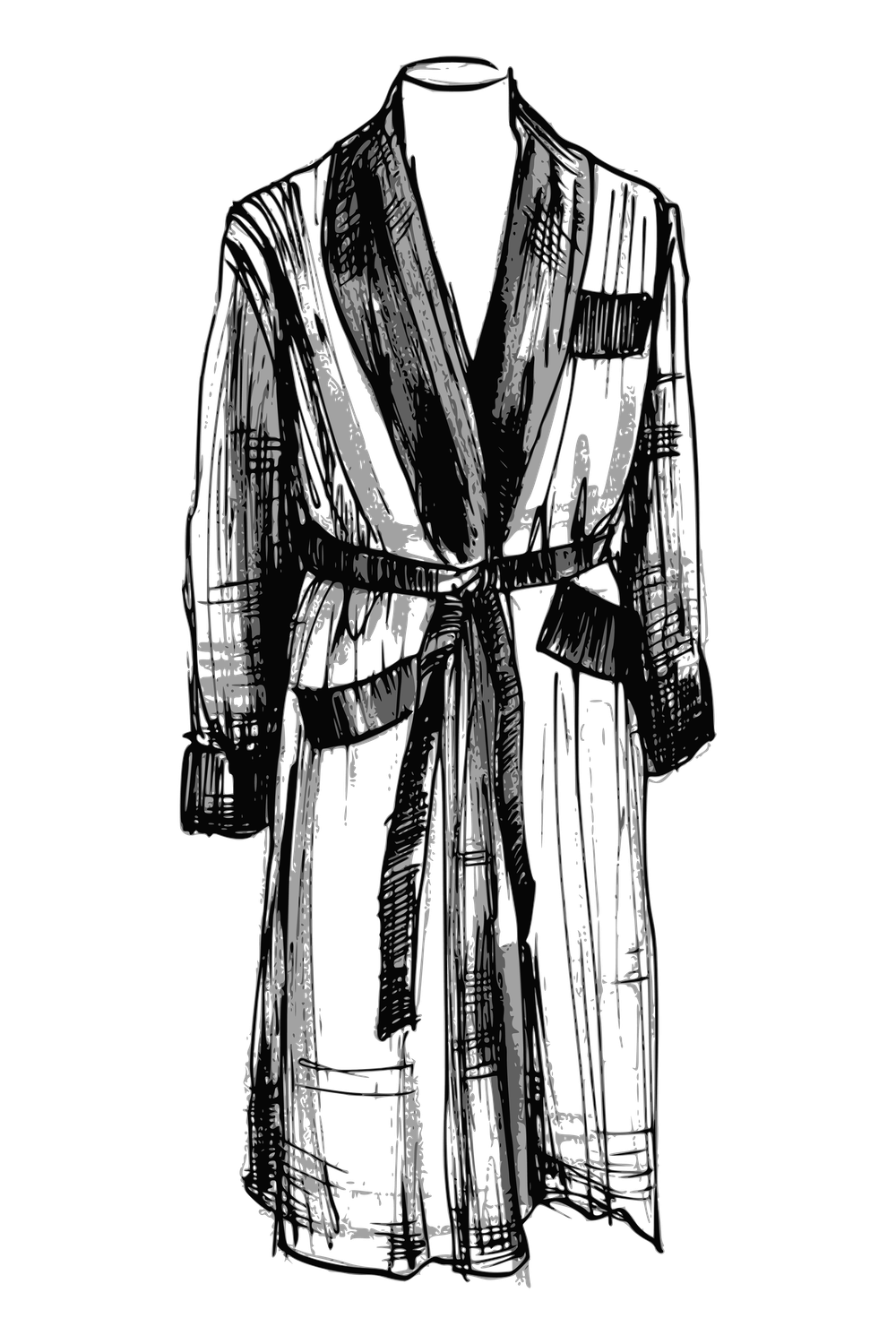 The perfect gift, 
is a “miracle”
Profoundly positive outcome
Inner workings mysterious
Exceeds norms and expectations
Transforms routine course of life
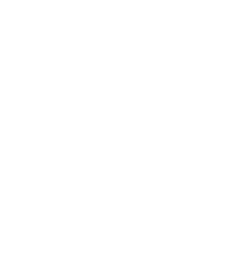 Perfect gift! Don’t know you need one till you have one.
Perfect gift! Don’t know you need one till you have one
Source: rawpixel.com
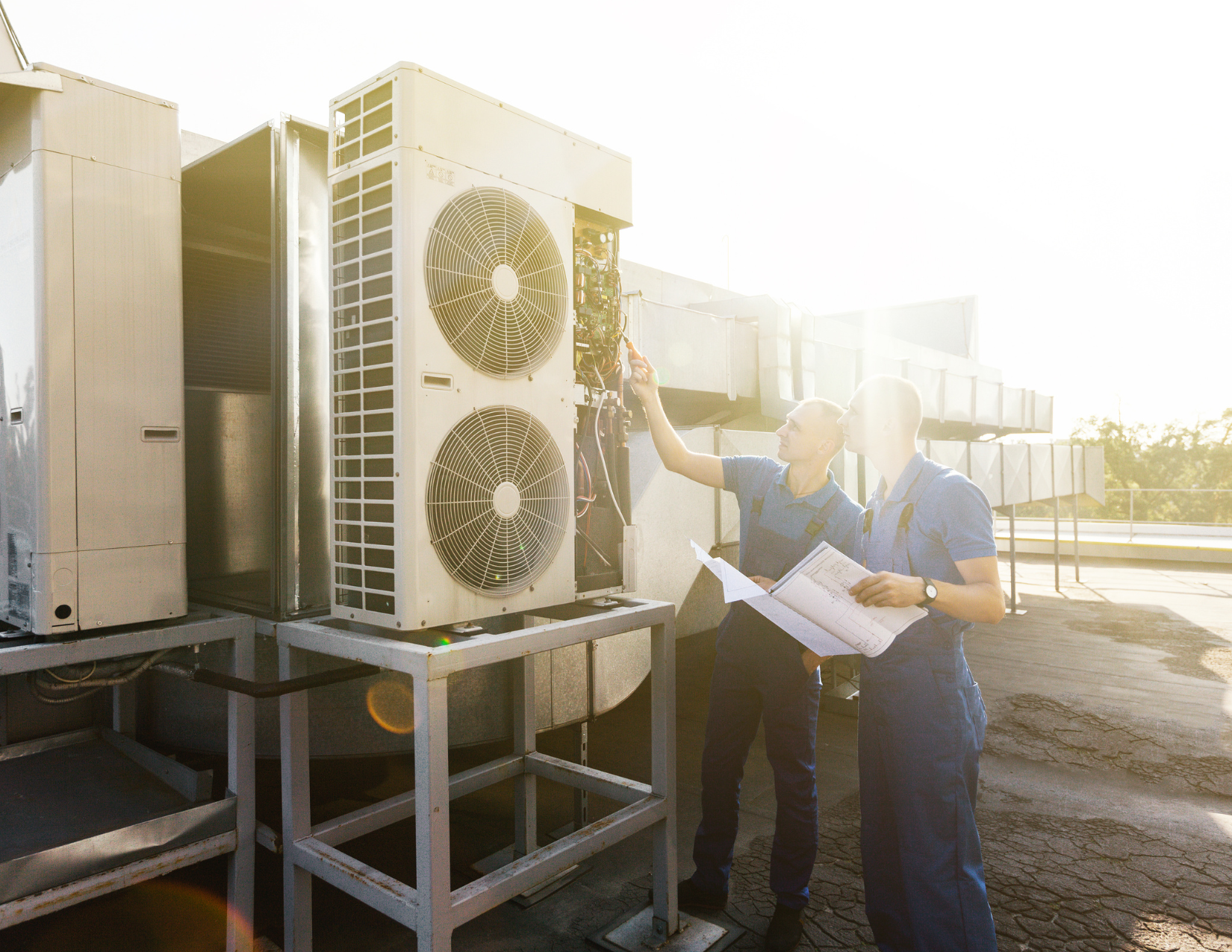 Decarbonization contractors 
are expected 
to perform miracles
Technical
Social
Financial
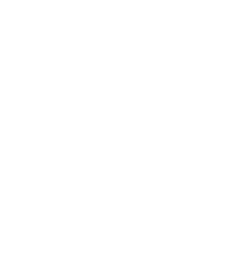 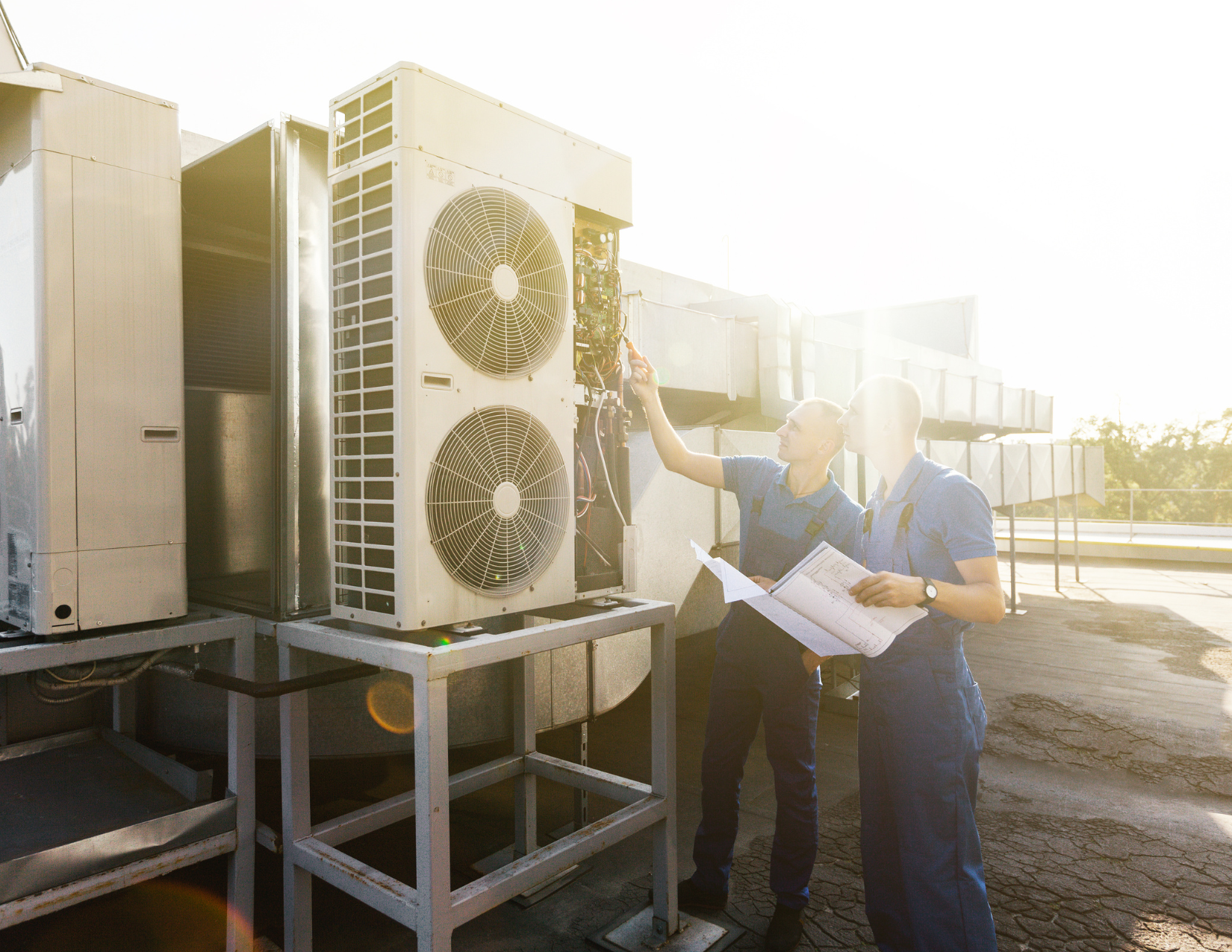 Miracle #1: Technical
Bespoke custom projects
New systems sensitive to install quality
House as a system of systems
Must sequence projects over long time
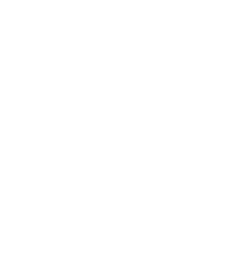 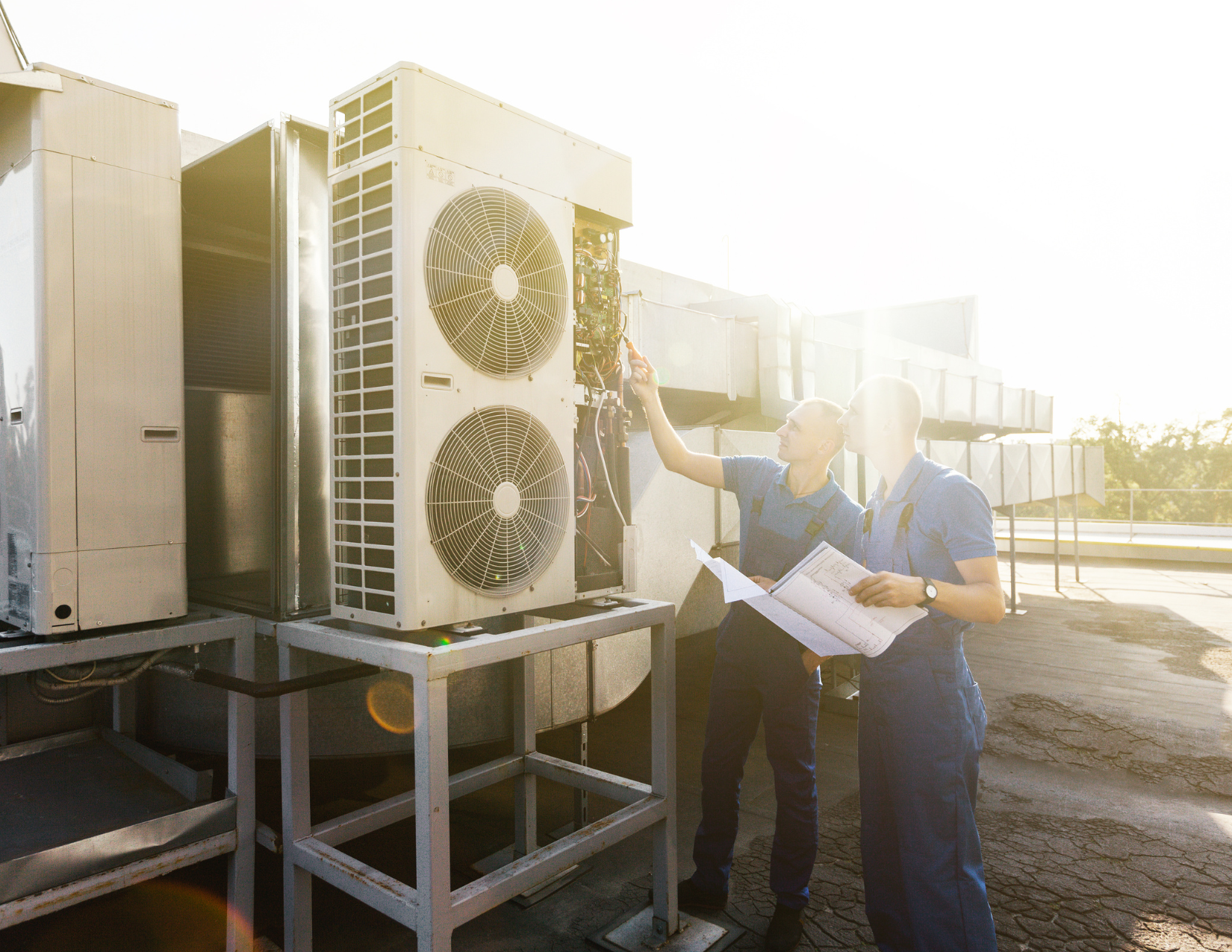 Miracle #2: 
Social
Earning homeowner trust
Sustain consumer confidence
Shift business practices from
Transactional -> relational
One-time -> long-term
Combative -> collaborative
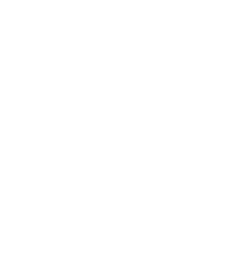 Miracle #3: Financial
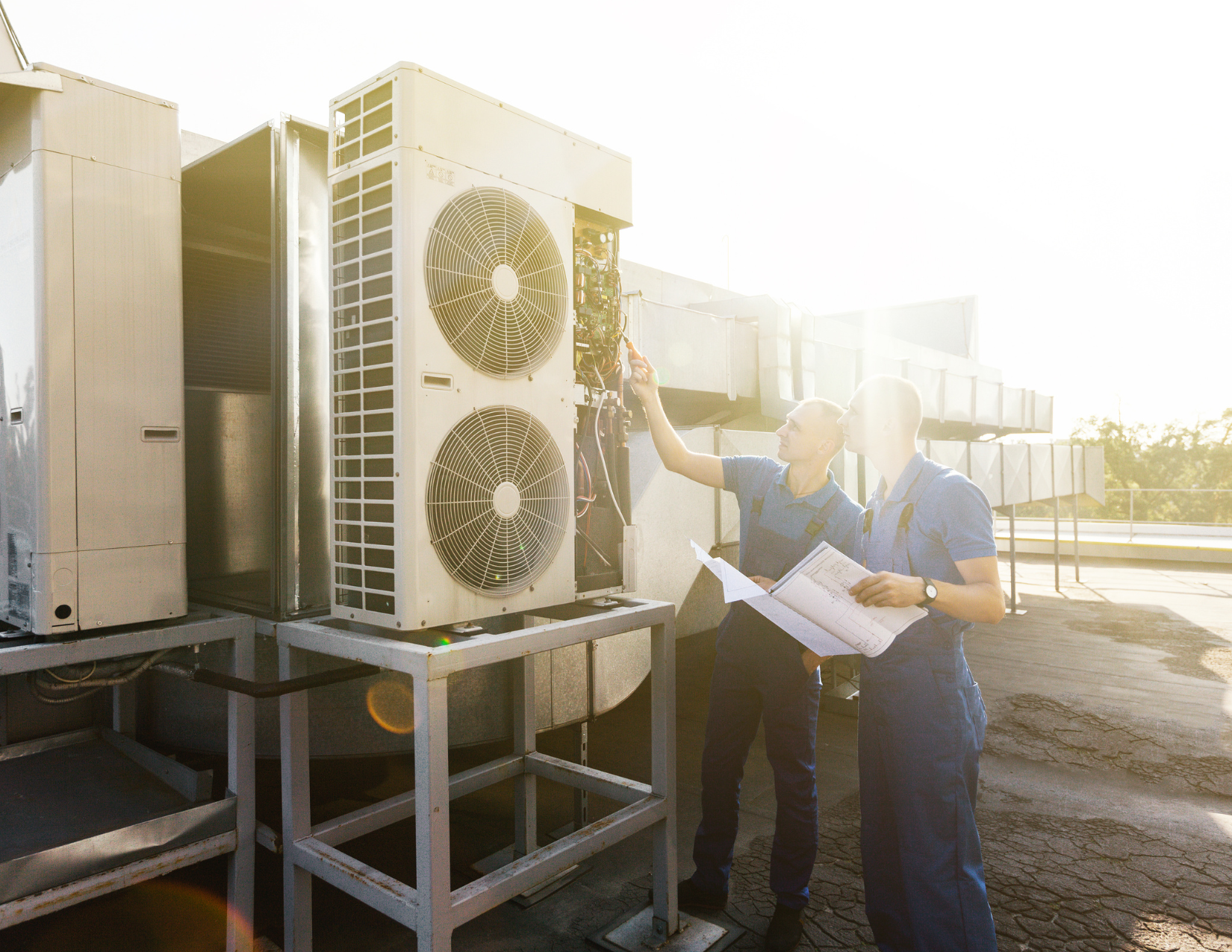 Margins, closing-ratios, call-backs
Seasonal feast and famine
Stop-start programs
Employee retention, advancement
Consolidation, buy-outs, succession planning (or lack thereof)
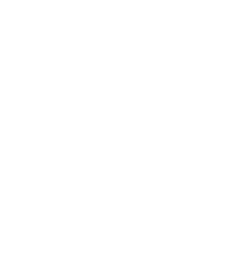 Do you believe in miracles?
(I do!)
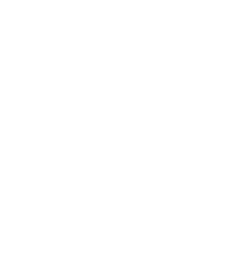 For decarb to scale, “miracles”
must be…
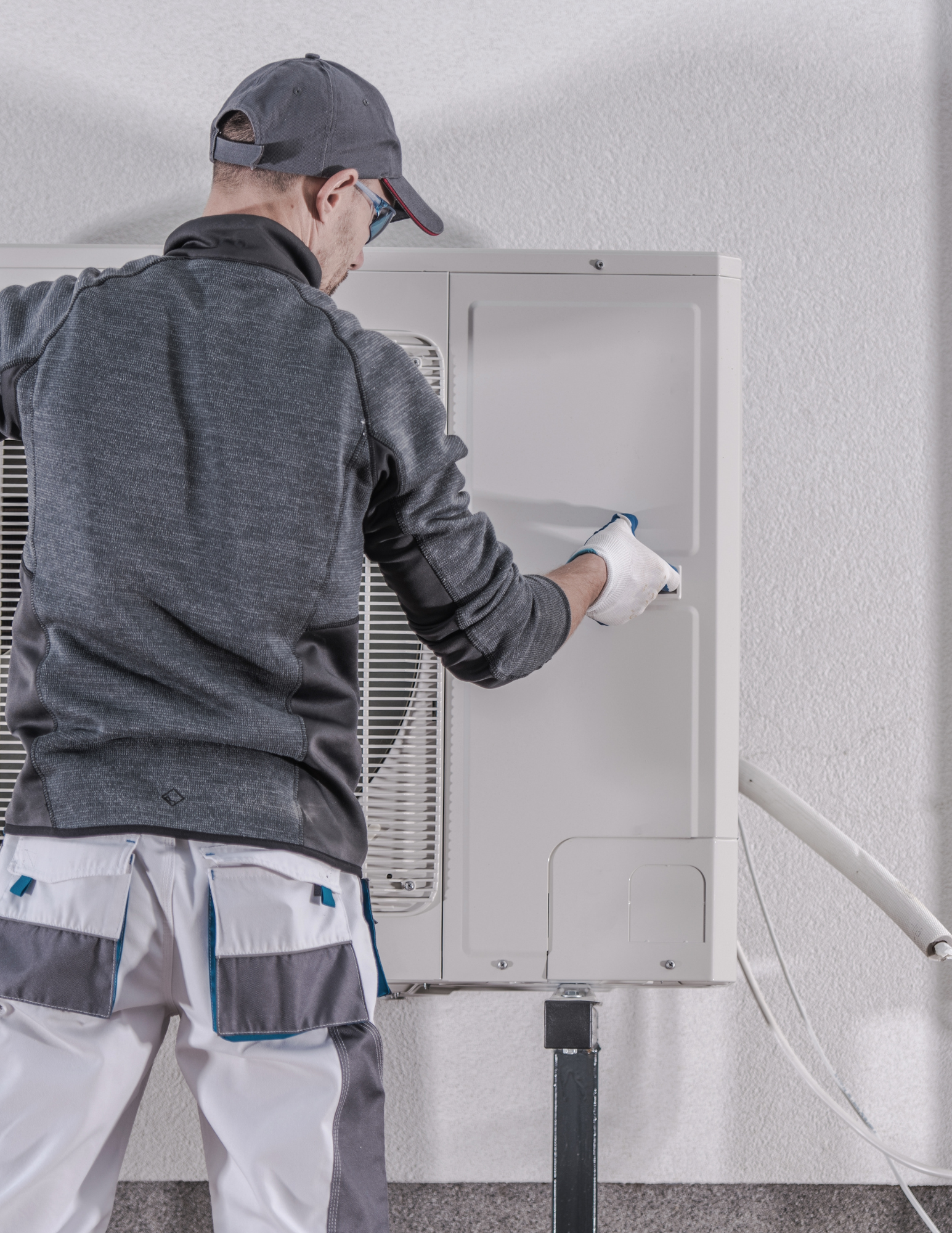 Mundane
Repeatable
Reproducable
Scaleable
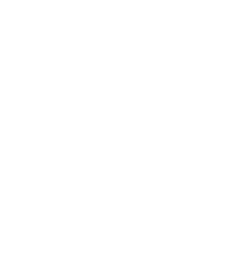 Value creation on both 
sides of kitchen table
What would such business models look like?
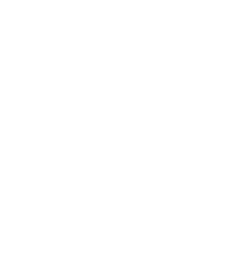 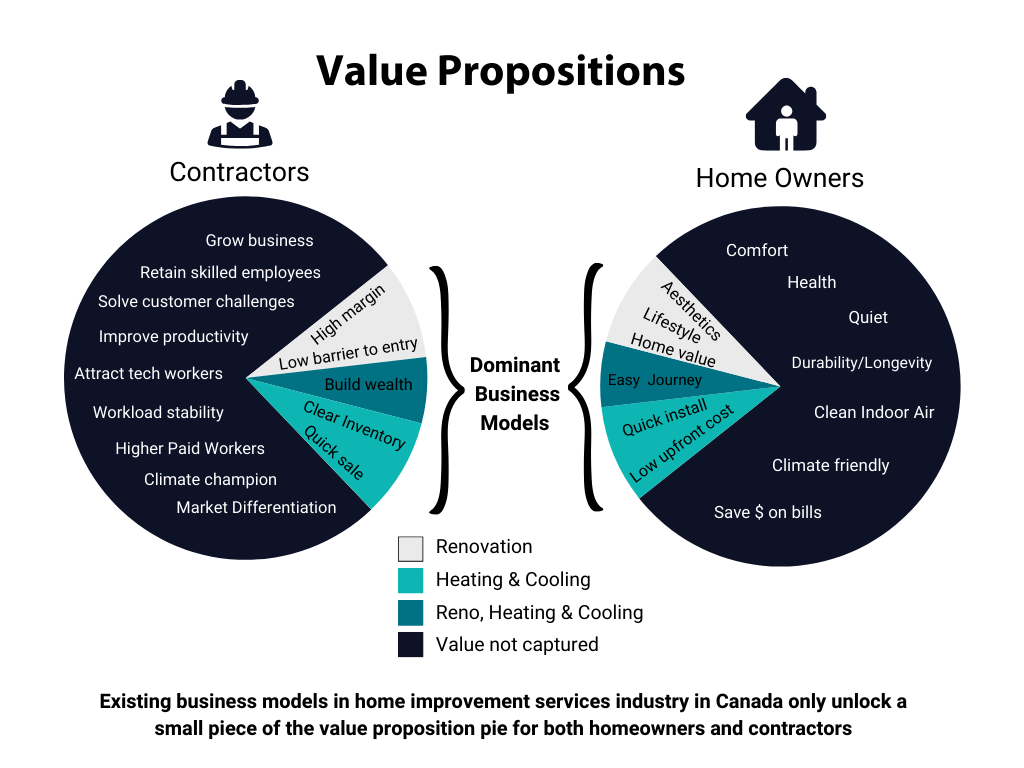 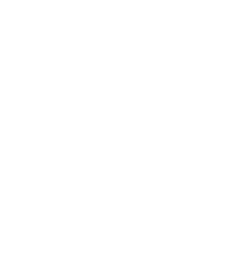 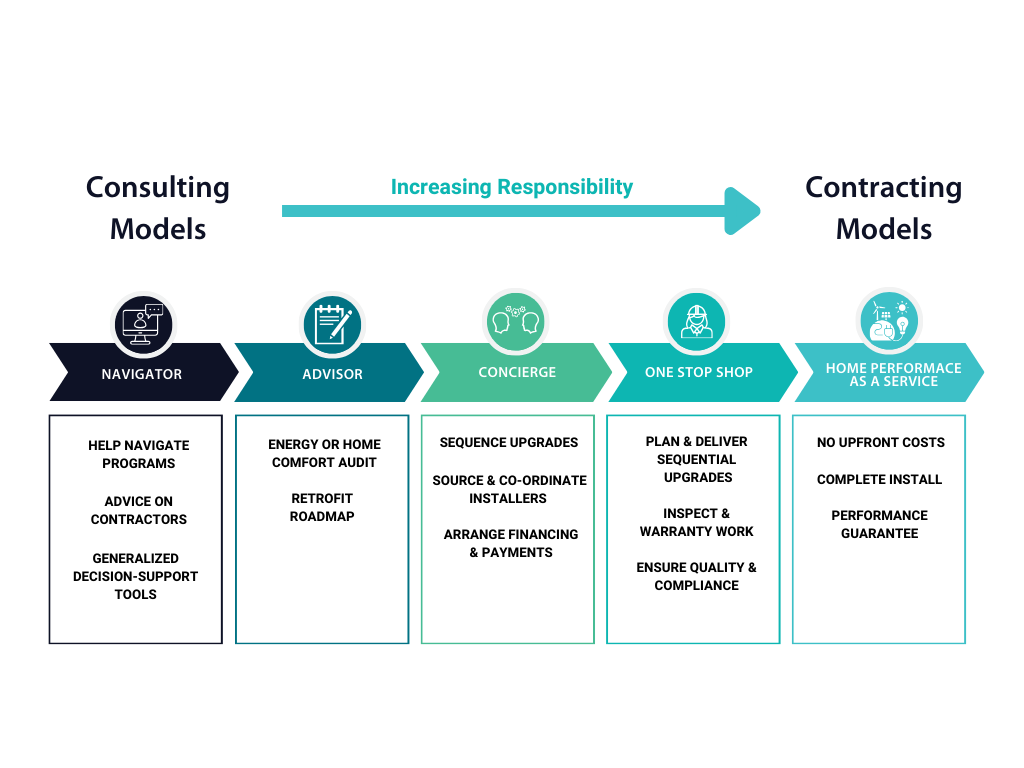 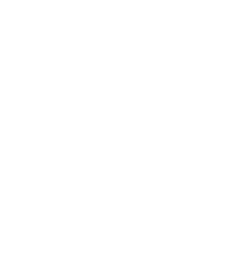 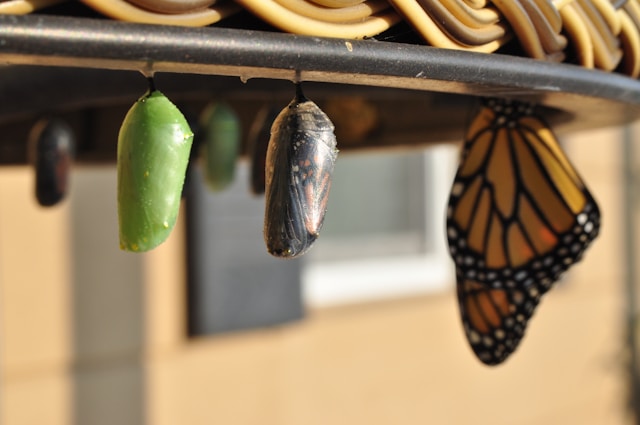 Change is not spontaneous

Need to:
(Re)invest resources
Navigate uncertainty
Reconfigure core functions
Scale operations
Normalize practices
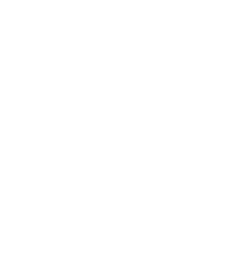 Why business supports are important
For decarbonizing Canadian homes: 
Businesses themselves must drive market transformation towards beneficial decarbonization
Maintain consumer confidence 
Scale the pace and depth of retrofits necessary to meet net-zero goals
For Canada’s prosperity:
Good middle-class jobs
Wealth creation
Stable reliable careers with opportunities for growth
Pursue craftmanship and excellence
Small business leadership
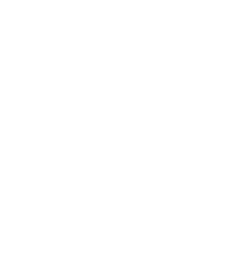 Turning “miracles” 
into the mundane
How to design retrofit policy for people that do the work?
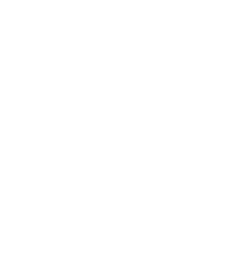 Our research project
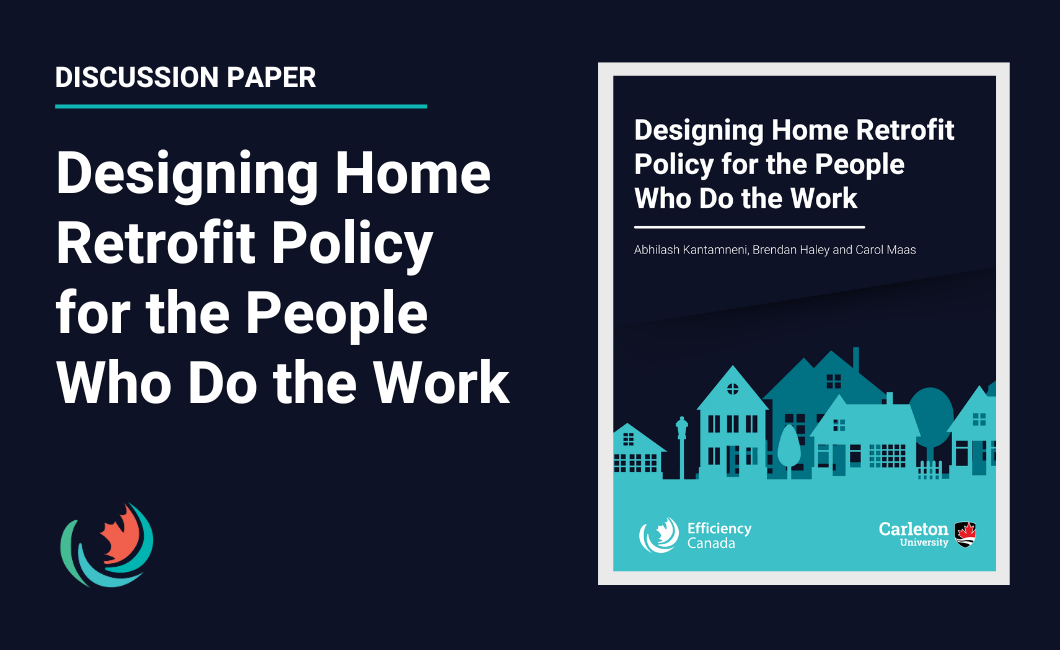 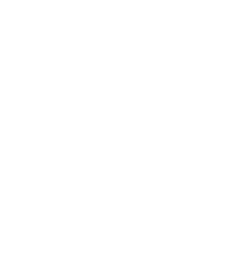 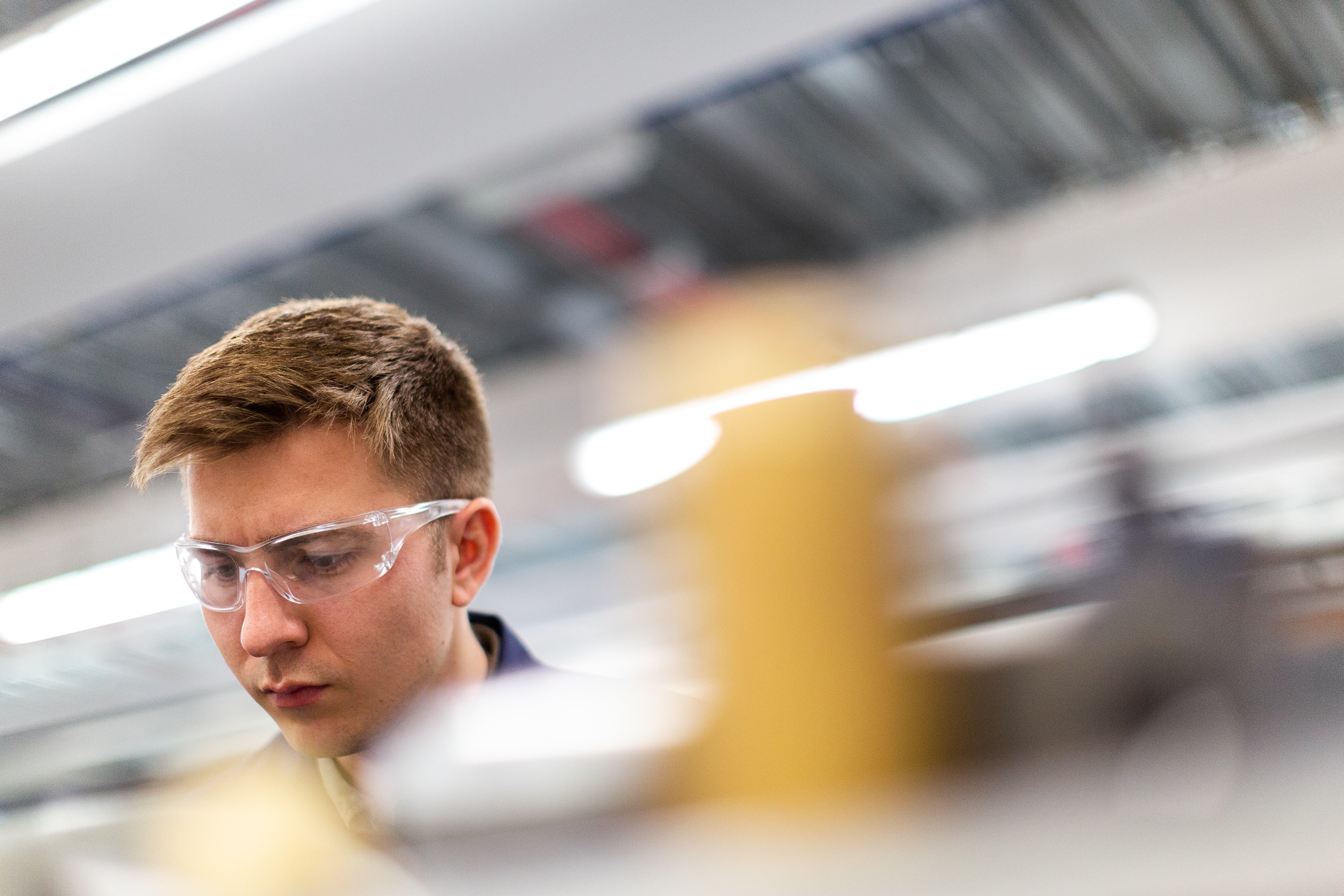 Decarbonization 
is like engine swap-outs
Complex
Iterative
Custom
Must be “good for business”
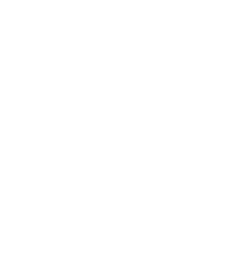 Supporting business model change
What is the role of policy?
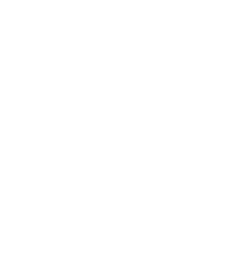 Promising business support policies
Upstream incentives
Performance standards
Long-term financing
Improved data access
Concierge services
Consumer awareness
Modernization supports & training
Mentoring 
& coaching
Business accelerators
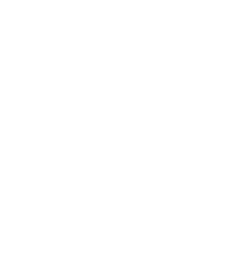 Transform incentives and financing
Upstream incentives
Performance standards
Long-term financing
Improved data access
Concierge services
Consumer awareness
Modernization supports & training
Mentorship 
& coaching
Business accelerators
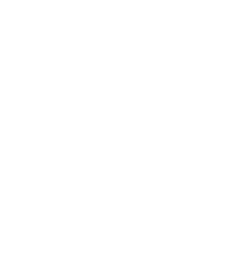 Transform incentives and financing
Improve consumer confidence
Upstream incentives
Performance standards
Long-term financing
Improved data access
Concierge services
Consumer awareness
Modernization supports & training
Mentorship 
& coaching
Business accelerators
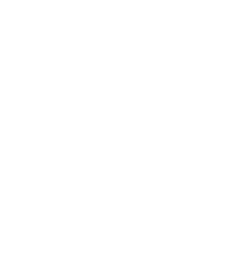 Transform incentives and financing
Improve consumer confidence
Upstream incentives
Performance standards
Long-term financing
Improved data access
Concierge services
Consumer awareness
Support business innovation
Modernization supports & training
Mentorship 
& coaching
Business accelerators
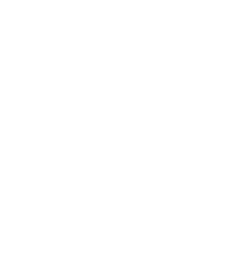 Transform incentives and financing
Improve consumer confidence
Upstream incentives
Performance standards
Long-term financing
Improved data access
Concierge services
Consumer awareness
Support business innovation
Modernization supports & training
Mentorship 
& coaching
Business accelerators
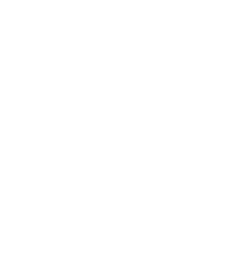 Upstream incentives
Performance based incentives for contractors and renovators. 
Upstream incentives to make every AC a heat-pump.
Caution: misaligned incentives may cause unintended consequences.
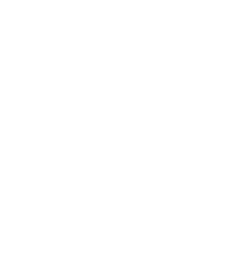 Performance standards and certification
Minimum energy performance standards for homes? Indoor IAQ standards?
ACCA QI certification or other third-party verification?
Caution: Admin costs cumbersome, is there consumer demand?
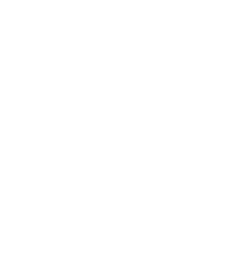 Expanded financing for homeowners
On-bill financing (pay back through utility bills?)
PACE financing (pay back through property taxes?)
Energy efficiency HELOC? 
Long-term public financing?
Caution: pair with consumer protection.
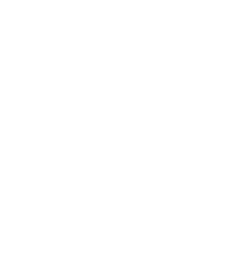 Improved access to data
Business innovation grants?
Expedited permitting?
Service modernization training?
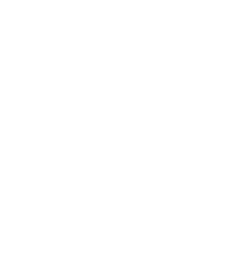 Concierge and Consultative Services
Tailored solutions for underserved markets? 
Consumer aggregation?
Design to spec?
One-stop project management and retrofit sequencing?
Caution: more intermediaries, more friction?
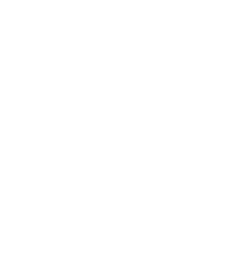 Consumer awareness and education
Mandatory building energy labelling?
Realtor training?
Public education campaigns? 
Consumer protection?
Extended OEM warranty?
Caution: need to take whole-home approach
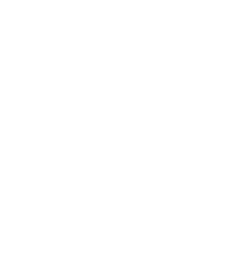 Mentorship and coaching
Peer-peer business mentoring?
HVAC center of excellence?
Business strategy coaching?
Advisory services?
Caution: must coordinate for public good
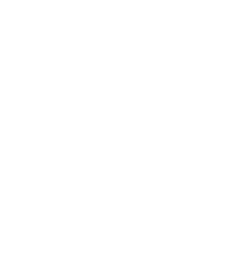 Modernization supports and training
FSM and CRM training?
Expedited permitting?
Remote diagnostic tools?
Easy to use system sizing software?
Micro-grants for process improvements?
Caution: no one-size fits all
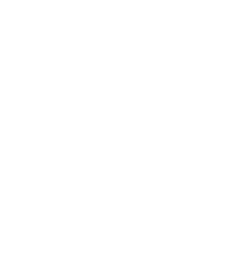 Business incubators and accelerators
Business fundamentals training?
Custom courses and learning modules?
Small business administration skills?
Business model coaching?
Caution: need non-credentialed pathways to success
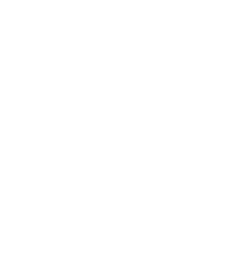 Bringing it all together
How policy can work for people doing the work
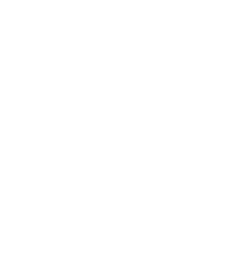 Key insights
People doing the work of decarbonization are expected to perform “miracles”
Dominant business models fail to capture significant value for both contractors and homeowners
Business model change necessary policy pillar for home decarbonization and for Canada’s prosperity
Change is not spontaneous
Home performance is a strategic sector that needs its own business supports
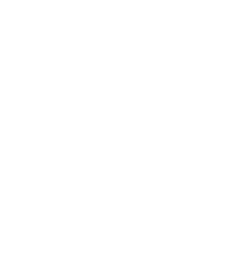 Key recommendations
Facilitate business model transformation; no single policy can achieve this
Focus must be on transforming customer-contractor relationships
Business supports must be tailored to meet needs of people doing the work
Provide targeted funding, advisory services, networking opportunities and policy coordination
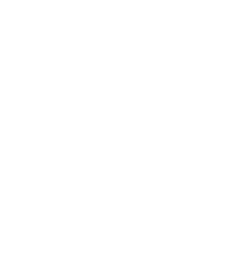 Sign up, stay engaged
Connect with me
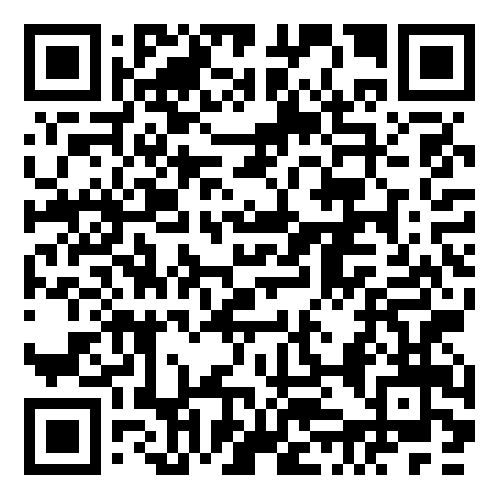 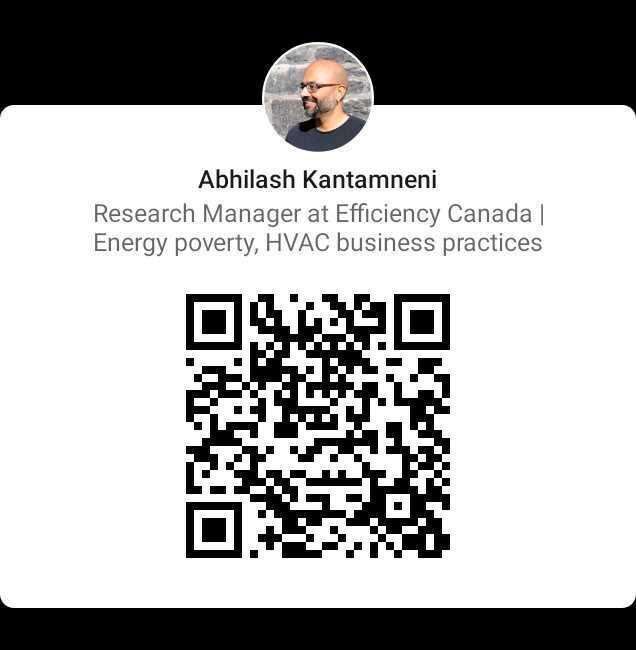 Canadian Mechanical and Plumbing Exposition 
(March 20-22, 2024)